Organisatorisches
Lehrveranstaltungen im Wintersemester 2020/2021: 

1. Seminar: „Architektur für Blockchain Anwendungen“ im Bachelor Wirtschaftsinformatik “

Modul: 	„Spezielle Themen der Wirtschaftsinformatik 2“ (FPO2019 – VeranstaltungsNr. 14502919/Prüf.Nr. 780528) bzw.  	" Spezielle Themen der Wirtschaftsinformatik " (FPO2015/2017 – VeranstaltungsNr. s.oben/Prüf.Nr. 78526)
Umfang: 	5 LP, 2 SWS – Blockveranstaltung

2. Seminar: „Fortgeschrittene Architektur für Blockchain Anwendungen“ im Master Wirtschaftsinformatik “

Modul: 	„Vertiefung Wirtschaftsinformatik 2“ (FPO2019 – VeranstaltungsNr. 14502925/Prüf.Nr. 702811 )   
Umfang: 	5 LP, 2 SWS - Blockveranstaltung

Beide Seminare werden in einer gemeinsamen Blockveranstaltung durchgeführt. Anmeldeschluss 30.10.2020!

Hinweis: Bitte unbedingt bei der Anmeldung zur Prüfung auf richtiges Prüfungsdatum (31.10.2020) und Prüfer Dr. Wilke achten, da es im WiSe2020 in FPO 2015/2017 Bachelor unter Prüfungsnr. 78526 zwei verschiedene Prüfungen „Spezielle Themen der Wirtschaftsinformatik“ gibt (die zweite gehört zum Modul Webentwicklung/Kalenborn)! Es kann nur eine der beiden Prüfungen abgelegt werden, da beide dem gleichen Modul "Spezielle Themen der Wirtschaftsinformatik" zugeordnet werden - bitte berücksichtigen Sie dies bei Ihrer Semesterplanung!
[Speaker Notes: Gemäß Erlass mündliche Einzelprüfung

Zeittaktung des Blocks 4 Stunden -> Freitags 3 mal 60 Min + Pause 5 + 15 Min Samstag: analog Dynamisch Vorlesung / Praxis Je nach Thema Siehe Agenda
Gruppenarbeit in einem Block...

Feedback wichtig da erste Veranstaltung: Insbesondere Thema, Schwierigkeit, Verständlichkeit, Doubletten, Verwandte Gebiete, Was wird in anderen Vorlesungen schon behandelt

Prüfung: Eintragung ins EXCEL

Ort Online Einladung über Zoom-Meeting in einer Mail und auch noch einmal in der Veranstaltung

EXCEL Sheet für die Prüfungen, Problem wegen Corona? Heute in der Zukunft? Lookdown? Fristen der Studenten, Eintragen in das EXCEL und direkt wieder hochladen

Unterlagen zur Vorlesung: Zugang prüfen Ablage Vorstellen !
PDF der Folien
Codebeispiele im Quelltext
Papers als Hintergrund
Aufzeichnung später Ankündigung zum Schluss

Verzicht auf allgemeine Folie zur Nettiquette
Zu Fragen jederzeit unterbrechen, Pause Kaffetasse benutzen, Wenn zu viel, tief lange, dann bitte melden]
Organisatorisches
Prüfungsleistungen: schriftliche Ausarbeitung, Vortrag und Diskussion

Termine für beide Veranstaltungen: 

Themenvergabe und Ausgabe der Unterlagen: 6. November 2020 (Freitag 14 - 18 Uhr, vorauss. HZ201)

Präsentationstermin in der Universität Trier:  21. + 22. Januar 2021 (Freitag 9 - 17 Uhr, vorauss. HS13)

Unterlagen zur Vorlesung: https://studip.uni-trier.de/dispatch.php/course/files?cid=1acb9411c0623f95c5433f7a2970b6d8

Aktuelle Informationen zur Veranstaltung, wie üblich unter www.wi.uni-trier.de  Aktuelle Lehre

Die Anzahl der Teilnehmer ist begrenzt auf insgesamt 10 Studierende für beide Veranstaltungen zusammen.
[Speaker Notes: Gemäß Erlass mündliche Einzelprüfung

Zeittaktung des Blocks 4 Stunden -> Freitags 3 mal 60 Min + Pause 5 + 15 Min Samstag: analog Dynamisch Vorlesung / Praxis Je nach Thema Siehe Agenda
Gruppenarbeit in einem Block...

Feedback wichtig da erste Veranstaltung: Insbesondere Thema, Schwierigkeit, Verständlichkeit, Doubletten, Verwandte Gebiete, Was wird in anderen Vorlesungen schon behandelt

Prüfung: Eintragung ins EXCEL

Ort Online Einladung über Zoom-Meeting in einer Mail und auch noch einmal in der Veranstaltung

EXCEL Sheet für die Prüfungen, Problem wegen Corona? Heute in der Zukunft? Lookdown? Fristen der Studenten, Eintragen in das EXCEL und direkt wieder hochladen

Unterlagen zur Vorlesung: Zugang prüfen Ablage Vorstellen !
PDF der Folien
Codebeispiele im Quelltext
Papers als Hintergrund
Aufzeichnung später Ankündigung zum Schluss

Verzicht auf allgemeine Folie zur Nettiquette
Zu Fragen jederzeit unterbrechen, Pause Kaffetasse benutzen, Wenn zu viel, tief lange, dann bitte melden]
Literaturgrundlage
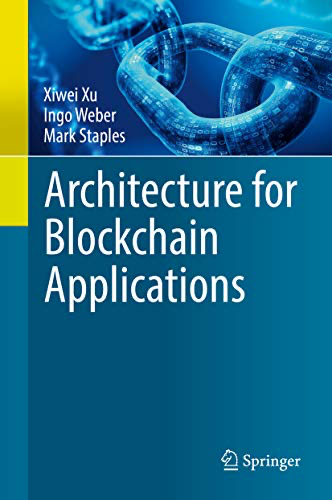 Dr. Xiwei Xu, Dr. Ingo Weber, Dr. Mark Staples
Architecture for Blockchain Applications
1. AuflageMärz 2019, 329 SeitenSpringer International PublishingPrint ISBN: 978-3-030-03034-6
Electronic ISBN: 978-3-030-03035-3
[Speaker Notes: Teil I Bitcoin und Blockchain generell
Teil II Ethereum Blockchain komplexer
Teil III Programierung

Bitcoin Buch: Schwerpunkt auf den ersten Teil -> Programmierung und Technik weniger relevant
Ethereum Buch: Schwerpunkt Aufbau Ethereum Blockchain Aufbau aber auch mit III möglich
Blockchain für Entwickler: Ethereum Schwerpunkt für den II und III Teil

Wallet, Remix und Programmierung in Solidity am besten mit den Onlinequellen!!! Werden auf den Folien angegebenen]
Aufgabenstellung Bachelorveranstaltung
Für das Seminar ist das jeweilige Paper zu dem Thema durchzuarbeiten sowie weitere sekundäre Literatur zur Vertiefung des Themas unter Anleitung zu erarbeiten.

Es ist eine Ausarbeitung in Latex (10 Seiten, Template wird bereitgestellt) zu dem Thema zu erarbeiten.

Eine Präsentation des Thema (ca. 20 Minuten) ist auf der Abschlussveranstaltung abzuhalten. Der Präsentation schließt sich eine Diskussion zum Thema an.

Die Ausarbeitung, die Präsentation und Diskussion werden bewertet.

Die Teilnahme an der Themenvergabe und an der Abschlussveranstaltung ist Pflicht zum Bestehen des Seminars.
[Speaker Notes: Teil I Bitcoin und Blockchain generell
Teil II Ethereum Blockchain komplexer
Teil III Programierung

Bitcoin Buch: Schwerpunkt auf den ersten Teil -> Programmierung und Technik weniger relevant
Ethereum Buch: Schwerpunkt Aufbau Ethereum Blockchain Aufbau aber auch mit III möglich
Blockchain für Entwickler: Ethereum Schwerpunkt für den II und III Teil

Wallet, Remix und Programmierung in Solidity am besten mit den Onlinequellen!!! Werden auf den Folien angegebenen]
Aufgabenstellung Masterveranstaltung
Für das Seminar ist das jeweilige Paper zu dem Thema durchzuarbeiten sowie weiter sekundäre Literatur zur Vertiefung des Themas selbstständig zu recherchieren und zu erarbeiten.

Es ist eine Ausarbeitung in Latex (15 Seiten, Template wird bereitgestellt) zu dem Thema zu erarbeiten.

Eine Präsentation des Thema (ca. 30 Minuten) ist auf der Abschlussveranstaltung abzuhalten. Der Präsentation schließt sich eine Diskussion zum Thema an.

Die Ausarbeitung, die Präsentation und Diskussion werden bewertet.

Die Teilnahme an der Themenvergabe und an der Abschlussveranstaltung ist Pflicht zum Bestehen des Seminars.
[Speaker Notes: Teil I Bitcoin und Blockchain generell
Teil II Ethereum Blockchain komplexer
Teil III Programierung

Bitcoin Buch: Schwerpunkt auf den ersten Teil -> Programmierung und Technik weniger relevant
Ethereum Buch: Schwerpunkt Aufbau Ethereum Blockchain Aufbau aber auch mit III möglich
Blockchain für Entwickler: Ethereum Schwerpunkt für den II und III Teil

Wallet, Remix und Programmierung in Solidity am besten mit den Onlinequellen!!! Werden auf den Folien angegebenen]